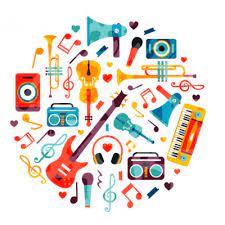 Pirömer Mahallesi 
90561 Sokak No1/A 
Ereğli/Konya
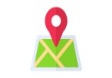 BİLSEM
(BİLİM SANAT 
MERKEZİ)
TANITIMI
(VELİLERE 
YÖNELİK)
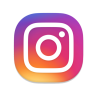 dumlupinarortaokuluu
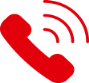 0332 713 11 78
http://ereglidumlupinar.meb.k12.tr
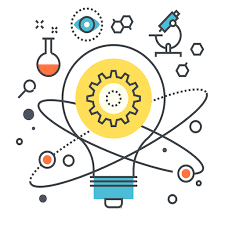 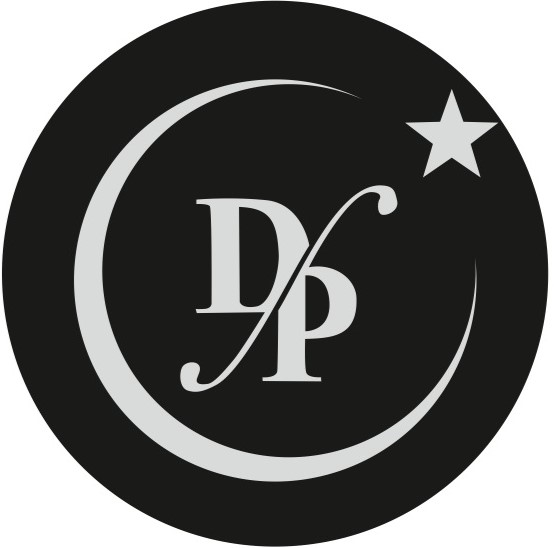 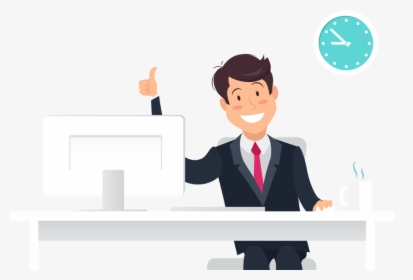 BİLSEM TANITIMI
Bilsem, Bilim ve Sanat Eğitim Merkezlerinin kısaltılmış ismidir. İlkokullarda sınavla tespit edilen özel yetenekli öğrencilerin örgün eğitim kurumlarındaki eğitimlerini aksatmayacak şekilde bireysel yeteneklerinin farkında olmalarını sağlamak ve sahip oldukları kapasitelerini geliştirerek üst düzeyde kullanmalarını sağlamak amacıyla devlete bağlı olarak açılmış olan özel eğitim kurumlarıdır. 

Türkiye genelinde her ilde bir bilsem olmakla birlikte nüfus yoğunluğuna göre büyük şehirlerde birden fazla bilsem olabilmektedir.
BİLSEM TANITIMI
Her insan hayata birçok yetenekle donatılarak başlar. Bu yetenekler ülkemizde zamanla ve tesadüflerle keşfedilir. Bilim ve Sanat Merkezleri; üstün yetenekli bireylerin yeteneklerini hızla keşfetmek, geliştirmek ve topluma katkıda bulunmalarını sağlamak için kurulmuştur. 

 Anneler ve babalar çocuklarınızın yeteneklerini keşfetme serüveninde onların en büyük yol göstericilerisiniz. 

 Unutmayın! Her çocuk özeldir. Çocuğunuzun faydalı ve mutlu bir birey olarak hayatına devam edebilmesi için yeteneklerini keşfetmesine olanak tanıyın.
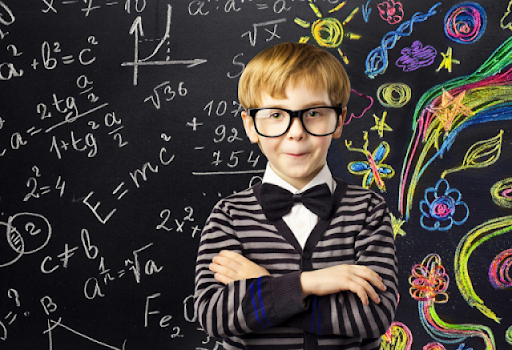 BİLSEM TANITIMI
BİLSEM’E NASIL BAŞVURULUR?

 Bilim ve Sanat Eğitim Merkezlerine öğrenci seçimi Özel Eğitim ve Rehberlik Hizmetleri Genel Müdürlüğü tarafından her yıl belirlenen tarihlerde yapılan sınav sonuçlarına göre yapılmaktadır. 

 Bu sınav ilkokul 1., 2. ve 3. sınıf düzeyindeki öğrencilere tablet üzerinde dijital olarak yapılmaktadır. 

 Sınava katılacak olan öğrenciler okullarındaki sınıf öğretmenleri tarafından doldurulan "gözlem formu" listesiyle aday gösterilmektedir.
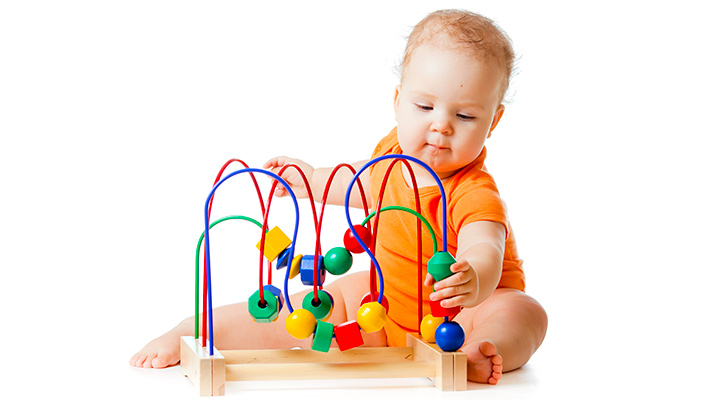 BİLSEM TANITIMI
ADAY GÖSTERİLDİKTEN SONRA NE YAPMAK GEREKİR?

 Aday gösterilen öğrencilerin tümü grup tarama sınavına (tablet üzerinde yapılan dijital uygulama) girmelidir. 

 Öğrencinin bu sınava ne zaman gireceği il tanılama sınav komisyonu tarafından planlanacak ve öğrencilere randevu verilecektir. 

 Grup tarama uygulaması tüm Türkiye’de tamamlandıktan sonra yetenek alanları bazında sonuçlara göre ülke ortalaması belirlenerek, bireysel değerlendirmeye hak kazanan öğrenciler MEB kurumsal web sitesinden ilan edilecektir. 

 Bireysel değerlendirmeye hak kazanan öğrencilere il tanılama sınav komisyonu tarafından MEBBİS-BİLSEM işlemleri modülü üzerinden randevu verilecektir.
BİLSEM TANITIMI
GRUP TARAMA SINAVINDA NE SORULUR?

Tablet üzerinde uygulanan bu sınavda öğrencilerin görsel zeka, mantık yürütme, ayırt etme gibi becerilerine yönelik birçok kategoriden sorular sorulur. 

BİREYSEL DEĞERLENDİRME NASIL YAPILIR?

Grup taramasında başarılı olan öğrenciler komisyonca belirlenen tarihlerde, daha önce sınıf öğretmeni tarafından doldurulan ‘’gözlem formu’’nda belirtilen Resim, Müzik ve Genel Zihinsel Yetenek alanlarında ‘Bireysel Değerlendirme’ye tabii tutulur. 
Bireysel değerlendirme sonuçlarında başarılı olan öğrenciler Bilim ve Sanat Merkezine kayıt hakkı kazanır.
BİLSEM TANITIMI
KAYITLARI YAPILAN ÖĞRENCİLERE NASIL BİR EĞİTİM VERİLİR?
Kayıtları yapılan öğrencilerin hazır bulunuşluk düzeyi ölçüldükten sonra Bilim ve Sanat Merkezlerinde;

Uyum (Oryantasyon), 

Destek Eğitimi; 1) İletişim Becerileri, 2) Grupla Çalışma Teknikleri, 3) Öğrenme Yöntemleri, 4) Problem Çözme Teknikleri, 5) Bilimsel Araştırma Teknikleri, 6) Yabancı Dil, 7) Bilgisayar, 8) Sosyal Etkinlikler, 

Bireysel Yetenekleri Fark Ettirme, 

Özel Yetenekleri Geliştirme, 

Proje Üretimi/Yönetimi alanlarında düzenlenmiş eğitim programlarına alınırlar.
BİLSEM TANITIMI
EREĞLİ BİLİM VE SANAT MERKEZİ’NDE BULUNAN ATÖLYELER

 Robotik Kodlama
 Mekatronik
 Zeka Oyunları
 Yaratıcı Drama
 STEM (Bilim, Teknoloji, Mühendislik ve 
    Matematik)
 Müzik
 Görsel Sanatlar
 Tarih
 Fen Bilimleri
 Kimya
 Biyoloji
 Türkçe
BİLSEM TANITIMI
KAYITLARI YAPILAN ÖĞRENCİLERE NASIL BİR EĞİTİM VERİLİR?

 Programların belli bir tamamlama süresi bulunmamakta olup öğrenci programlarda kendi öğrenme hızına göre ilerler. Öğrenciler program aşamalarındaki performans, istek, gayretli olmalarına ve devamlarına bağlı olarak eğitimlerine liseyi bitirene kadar devam edebilir. 

 Tüm programlar öğrenci merkezli, disiplinler arası, modüler yapıda; öğrencilerin yaratıcılığını, sorunlara farklı yaklaşım ve çözüm bulma becerilerini geliştirecek ve yetişkinlik dönemlerindeki şartlara hazırlayacak nitelikte bireyselleştirilerek hazırlanır.
BİLSEM TANITIMI
KAYITLARI YAPILAN ÖĞRENCİLERE NASIL BİR EĞİTİM VERİLİR?

 Programların uygulanmasında okuldan tamamen farklı özel eğitim yöntem ve teknikleri, özel materyaller ve özel eğitim ortamları kullanılır. Bilim ve Sanat Merkezlerinde bireysel eğitim esas olmakla birlikte öğretmen, mekan vb. kısıtlılıklar nedeniyle çoğunlukla 3-5 kişilik küçük gruplarla eğitim yapılır. 

 Bilim ve Sanat Merkezlerindeki eğitim, öğrencilerin örgün eğitimlerinden farklı olarak gerçekleştirilir. Okullarında öğrenciler geçer not alma ve sınavlara hazırlanma amacıyla hareket ederken, Bilim ve Sanat Merkezi’nin yapısında sınıf geçme, not alma vb. amaçlar yer almaz. Bunun yerine süreç odaklı, proje tabanlı öğretim modeliyle öğretim sağlanır ve öğrencilerin istenilen niteliklere uygun projeler gerçekleştirmeleri beklenir.
BİLSEM TANITIMI
BİLSEMLERDE EĞİTİM DÖNEMLERİ NE ZAMANDIR?

 Bilsem’lerde eğitim-öğretim; birinci dönem (Eylül-Ocak), ikinci dönem (Şubat-Haziran) ve Temmuz, Ağustos (yaz okulu, öğrenci kampları) aylarını kapsayacak şekilde yılda üç dönem halinde düzenlenir. 

 Öğrenci kayıtlı olduğu örgün eğitim okulunda sabahçı ise öğleden sonra Bilsem’ de, öğlenci ise sabah Bilsem’ de ve tam gün eğitim görüyorsa akşam BİLSEM’ de olacak şekilde eğitime alınır. 

 Her eğitim döneminde devamsızlık süresi eğitim süresinin %30’ unu geçemez. Mazeret göstermeksizin bu süreyi aşan veya programa katılmayan öğrencilerin kaydı silinir.
BİLSEM TANITIMI
BİLSEMLERDE ÖLÇME ve DEĞERLENDİRME NASIL YAPILIR?

 Bilim ve Sanat Merkezlerinde öğrencilere, akademik başarıyı ölçmeye yönelik herhangi bir işlem uygulanmaz, sınav yapılmaz, ölçme ve değerlendirmelerde puan ya da not kullanılmaz. 

 Uygulanan eğitim programlarının her aşamasında Gözlem Formları kullanılarak izleme ve değerlendirme yapılır ve programın sonunda programı tamamlayan öğrencilere "Program Tamamlama Belgesi" verilir.